Figure 3. Interaction between cue-related reward and difficulty anticipation. The right SN/VTA complex, posterior ...
Cereb Cortex, Volume 22, Issue 3, March 2012, Pages 607–615, https://doi.org/10.1093/cercor/bhr134
The content of this slide may be subject to copyright: please see the slide notes for details.
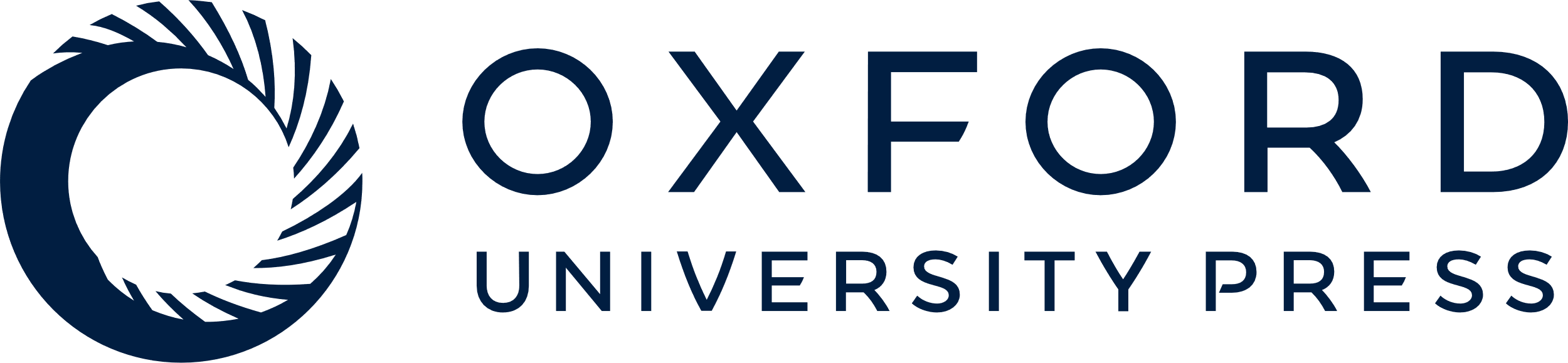 [Speaker Notes: Figure 3. Interaction between cue-related reward and difficulty anticipation. The right SN/VTA complex, posterior thalamus, right caudate body, and the right aMCC exhibited a significant interaction between anticipated reward and difficulty in the voxel-wise rANOVA. The BOLD signal change values revealed that this effect was driven by a selective activity increase for cues predicting both reward and high difficulty.


Unless provided in the caption above, the following copyright applies to the content of this slide: © The Author 2011. Published by Oxford University Press. All rights reserved. For permissions, please e-mail: journals.permissions@oup.com]